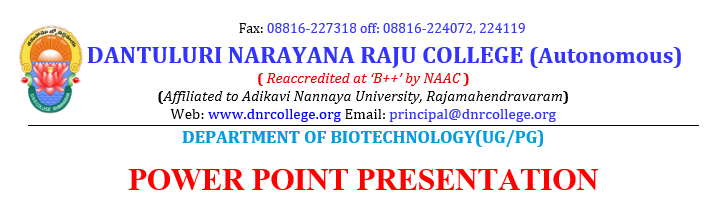 Presented By: 
P D R SATISH 
ASSISTANT PROFESSOR
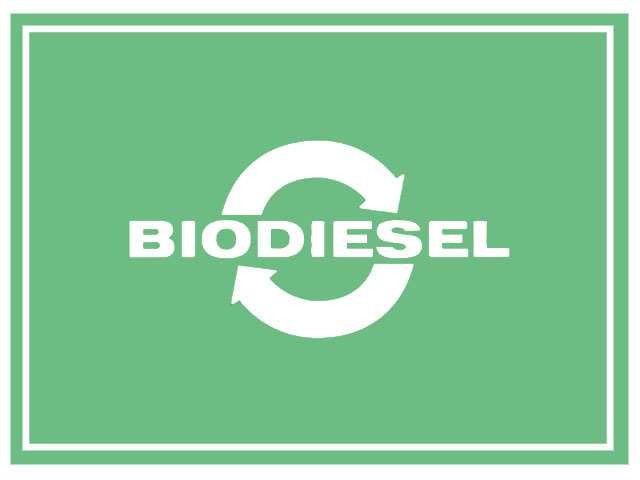 Outline
Introduction to Biodiesel
Biodiesel vs. Petrol Diesel
Oil Sources
Our Source
Location Selection
Genetic Modification
Scenarios Evaluated
Transesterfication
Byproducts
Economics
Conclusions
Introduction
What is Biodiesel?
Biodiesel is a completely natural, alternative fuel source 	that is applicable in almost all situations in which petrol 	diesel is used.

Transesterification
Base Catalyst
Triglyceride + Alcohol (Oil)
Methyl Esters + Glycerol (Biodiesel)
–	Oil can come from animal oil / fats, vegetable oil, and waste oil from restaurants (after degumming)
Triglycerides	Alcohol	Glycerol	Methyl Esters
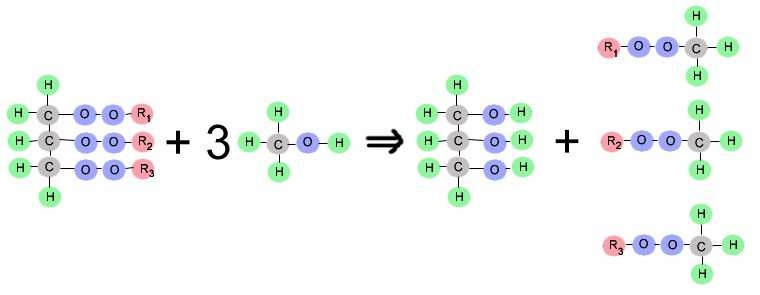 Biodiesel vs. Petrol-Diesel
Biodiesel	•	Petroleum Diesel
Reduces emissions
Cetane #:	48-65
Increases lubricity
Longer engine life
Higher Flash Point
Requires no modification
Dissolves rubber and some plastic
Slightly lower heating value
High emissions
Cetane #:	40-55
Low sulfur diesel lacks lubricity
High sulfur
poisons catalyst in exhaust system
Reduces effective reduction of emissions in exhaust system
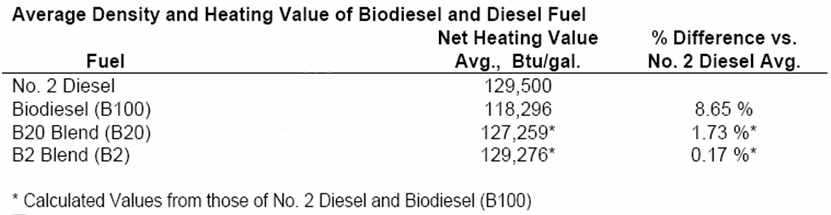 http://www.biodiesel.org/pdf_files/fuelfactsheets/BTU_Content_Final_Oct2005.pdf
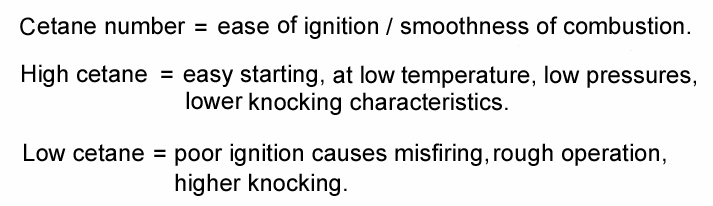 http://www.biodiesel.org/resources/reportsdatabase/reports/gen/19940101_gen-297.pdf
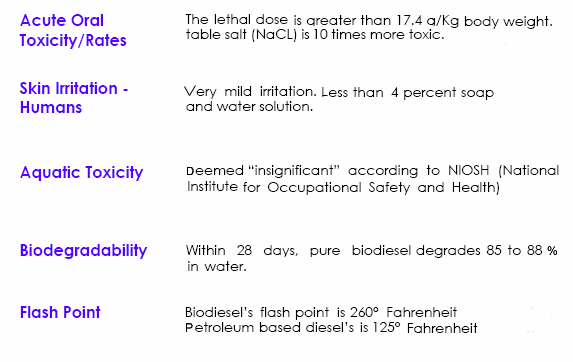 http://www.biodiesel.org/pdf_files/fuelfactsheets/Environment_Safety1.pdf
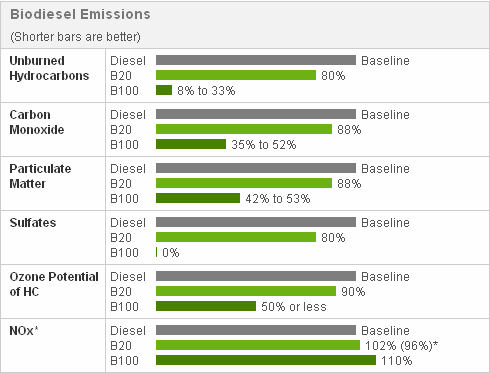 http://www.propelbiofuels.com/site/aboutbiodiesel.html
Potential Oil Sources
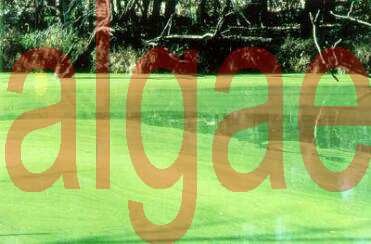 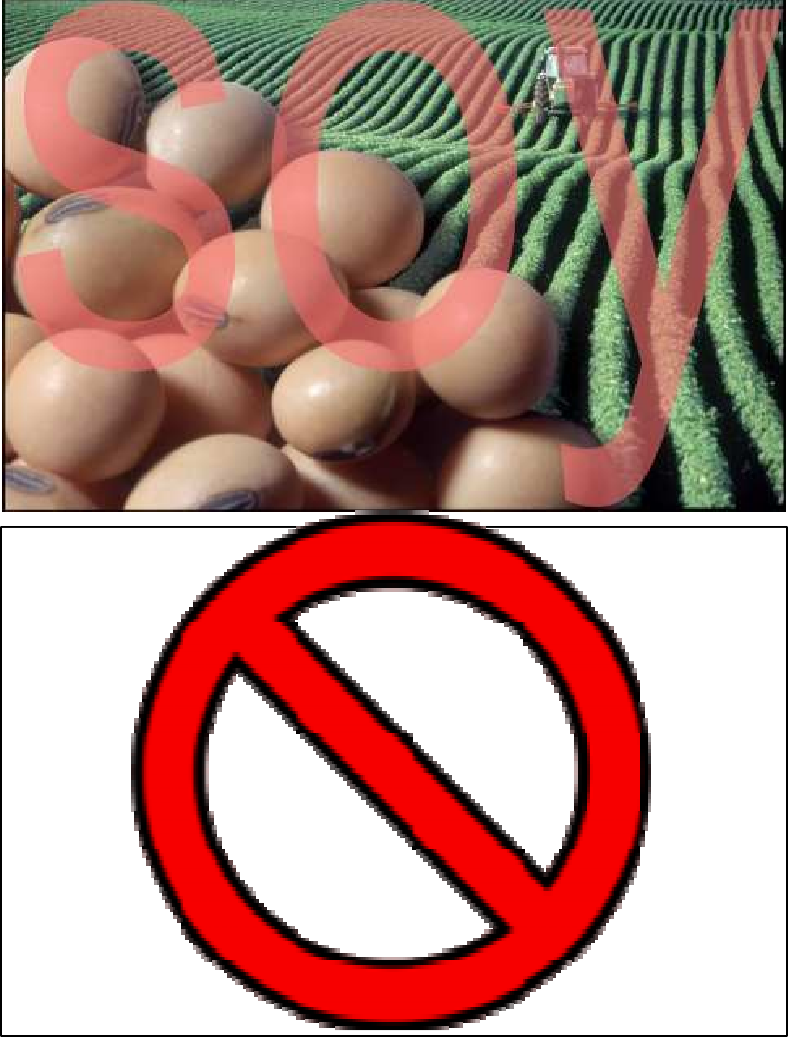 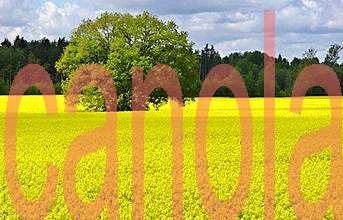 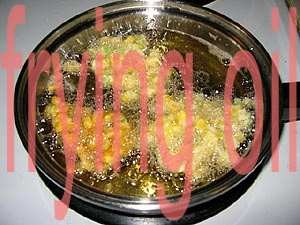 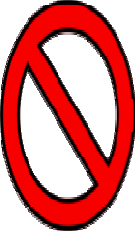 Algae
NREL Aquatic Species Program Study (National Renewable Energy Laboratory)
Factors to consider
High adaptability to variety of environments
Large growth rate
Higher lipid content
Algae Requirements
Growth	6H2O + 6CO2  C6H12O6+ 6O2
Sunlight
CO2
Nutrients (N and Si)
Water (can be saline)
Warm Climate
Circulation or Aeration
The Process
Algae Harvesting/ Oil Extraction
Xanthan Gum
Fermentation Plant
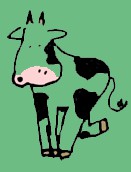 Sugars
Glycerol
Protein
Oil
Biodiesel Plant
Biodiesel to Market
Algae and Water
Algae and Water
Algae and Water
Diesel Refinery
Ponds
Ponds
Ponds
2
2
CO
CO
2
CO
Natural Gas Plant